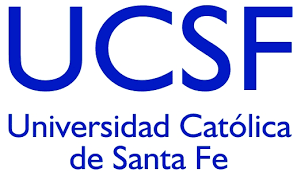 Derecho Civil 1 “Parte General”
Unidad 9
CAPACIDAD-continuación: 
PERSONAS INCAPACES Y
 
CON CAPACIDAD RESTRINGIDA
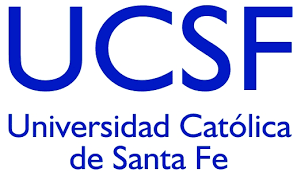 Persona con capacidad restringida y con incapacidad.
A partir del artículo 31, el CCyC diseña el régimen de restricciones a la capacidad de las personas mayores de edad. 
En la regulación tradicional de Vélez —con la posterior modificación de la ley 17.711—, las personas mayores de edad que, por causa de salud mental, se ubicasen en situación de riesgo de otorgar actos perjudiciales a su persona y/o patrimonio podían ser declaradas incapaces para todos los actos de la vida civil. La declaración de interdicción aparejaba como consecuencia la designación de un curador para la celebración de dichos actos  —todos—, ya que la incapacidad revestía carácter total.
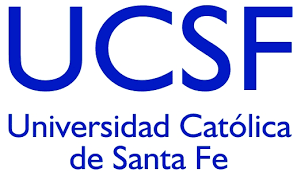 Cont. Persona con capacidad restringida y con incapacidad.
La ley 17.711 introdujo la primera modificación en la materia, al incorporar el instituto de la inhabilitación, previsto para aquellas personas cuya afectación de salud mental no resultara tan gravosa —“disminuidos en sus facultades mentales”—, manteniendo la inhabilitación la condición de capacidad de la persona, con la designación de un curador asistente, esto es, que acompañaría al inhábil en la celebración de actos. 
Mucho tiempo después se sancionó la ley de Salud Mental N° 26.657, sobre la que avanzaremos en los puntos siguientes.
Cont. Persona con capacidad restringida y con incapacidad.
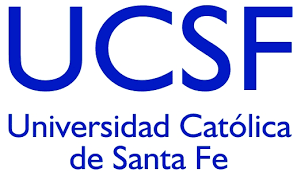 El dictado de la LSM, no fue un suceso casual, sino el resultado del impacto de la doctrina de los derechos humanos en su aplicación a las cuestiones vinculadas a la capacidad jurídica de las personas mayores de edad. 
En efecto, nuestro país se hallaba comprometido por la aprobación de dos convenciones internacionales que obligaban a modificar el escenario existente en materia de capacidad jurídica y ejercicio de derechos de las personas con discapacidad: 
1) la Convención Interamericana para la Eliminación de Todas las Formas de Discriminación contra las Personas con Discapacidad (ley 25.280) y, 
2) más ampliamente en el escenario de Naciones Unidas y con impacto universal, la CDPD, Convención sobre los Derechos de las Personas con Discapacidad (ley 26.378),.
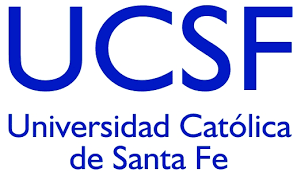 Cont. Persona con capacidad restringida y con incapacidad.
Esta última Convención ha recibido recientemente rango constitucional y ambos instrumentos ostentan jerarquía superior a las leyes (art. 31 CN), lo que obliga al Estado, en el marco del control de convencionalidad, a contrastar la vigencia de sus normas —tanto de fondo como procedimentales— con los nuevos paradigmas contenidos en estos documentos y otros del derecho internacional en la materia. (87) .
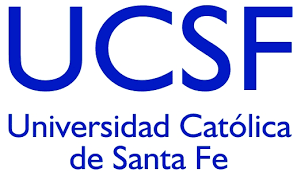 Reglas generales.
Art. 31. Reglas generales. La restricción al ejercicio de la capacidad jurídica se rige por las siguientes reglas generales: 
la capacidad general de ejercicio de la persona humana se presume, aun cuando se encuentre internada en un establecimiento asistencial; 
las limitaciones a la capacidad son de carácter excepcional y se imponen siempre en beneficio de la persona; 
la intervención estatal tiene siempre carácter interdisciplinario, tanto en el tratamiento como en el proceso judicial;
la persona tiene derecho a recibir información a través de medios y tecnologías adecuadas para su comprensión; 
la persona tiene derecho a participar en el proceso judicial con asistencia letrada, que debe ser proporcionada por el Estado si carece de medios; 
deben priorizarse las alternativas terapéuticas menos restrictivas de los derechos y libertades.
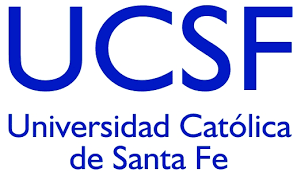 Este artículo es novedoso, ya que el Código sustituido no preveía reglas generales para el dictado de las medidas que se tomaran con relación al ejercicio de la capacidad jurídica de las personas; al menos no de manera sistematizada, ya que algunas de ellas aparecían dispersas en su articulado.Este artículo es novedoso, ya que el Código sustituido no preveía reglas generales para el dictado de las medidas que se tomaran con relación al ejercicio de la capacidad jurídica de las personas; al menos no de manera sistematizada, ya que algunas de ellas aparecían dispersas en su articulado.Cont. Reglas generales.
Este artículo es novedoso, ya que el Código sustituido no preveía reglas generales para el dictado de las medidas que se tomaran con relación al ejercicio de la capacidad jurídica de las personas; al menos no de manera sistematizada, ya que algunas de ellas aparecían dispersas en su articulado.
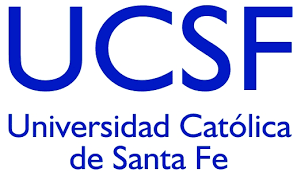 Persona con capacidad restringida y con incapacidad
Art. 32. Persona con capacidad restringida y con incapacidad. El juez puede restringir la capacidad para determinados actos de una persona mayor de trece años que padece una adicción o una alteración mental permanente o prolongada, de suficiente gravedad, siempre que estime que del ejercicio de su plena capacidad puede resultar un daño a su persona o a sus bienes. 
En relación con dichos actos, el juez debe designar el o los apoyos necesarios que prevé el artículo 43, especificando las funciones con los ajustes razonables en función de las necesidades y circunstancias de la persona. 
El o los apoyos designados deben promover la autonomía y favorecer las decisiones que respondan a las preferencias de la persona protegida. 
Por excepción, cuando la persona se encuentre absolutamente imposibilitada de interaccionar con su entorno y expresar su voluntad por cualquier modo, medio o formato adecuado y el sistema de apoyos resulte ineficaz, el juez puede declarar la incapacidad y designar un curador.
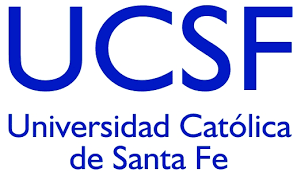 Presupuesto para la declaración de capacidad restringida y de incapacidad
Se trata de dos supuestos diferenciados: 

incapacidad de ejercicio relativa,(capacidad restringida), que alcanza los actos señalados en cada sentencia; e

incapacidad de ejercicio absoluta.
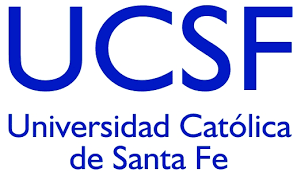 Presupuesto para la declaración de capacidad restringida
Manteniendo el criterio biológico-jurídico, la norma prevé los requisitos para que proceda la restricción de la capacidad
Que la persona sea mayor de  trece años;
Padecer una adicción o una alteración mental permanente o prolongada -no circunstancial-, de suficiente gravedad (elemento biológico);
Que del ejercicio de su plena capacidad puede resultar un daño a su persona o a sus bienes (elemento jurídico);
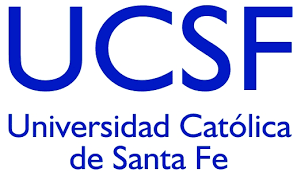 Presupuesto para la declaración de incapacidad
La norma prevé, como excepción, la posibilidad de declarar su incapacidad :
			a) cuando la persona se encuentre absolutamente imposibilitada de interaccionar con su entorno y expresar su voluntad por cualquier modo, medio o formato adecuado y el sistema de apoyos resulte ineficaz.
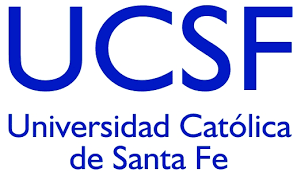 1) Capacidad restringida
En principio se la considerará una persona capaz, aunque con incapacidad para ejercer por sí sola determinados actos que se especifiquen en la sentencia (art. 24 inc. c), 
Allí el juez fijará las funciones de los apoyos que se designen, quienes en el ejercicio de su función deberán actuar de modo de promover la autonomía y favorecer las decisiones que respondan a las preferencias de la persona protegida. 
El apoyo no debe sustituir la voluntad de la persona protegida por aquello que el apoyo pudiera considerar que es más beneficioso de acuerdo al punto de vista de éste. 
Los alcances de las funciones de los apoyos surgen del art. 43 y han sido incorporados al sistema del Código en virtud de lo normado en el art. 123 de la Convención sobre los Derechos de las Personas con Discapacidad.
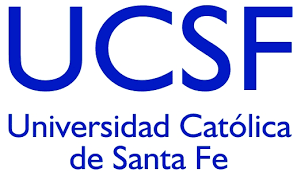 2) Incapacidad. Curatela
Persona incapaz de ejercicio, en este caso se le designará un curador que la represente (art. 101 inc. c, in fine). 
Hay dos requisitos esenciales de procedencia: 
			1) imposibilidad absoluta de manifestación de la voluntad, aun utilizando tecnologías adecuadas; 
			2) que el sistema de apoyos resulte ineficaz. 
Caso contrario corresponderá, eventualmente, una sentencia de capacidad restringida y la consecuente designación de apoyos.
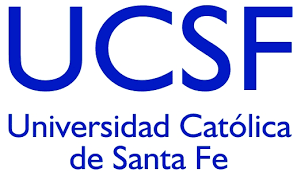 Procedimiento para la declaración de incapacidad y de capacidad restringida.
Legitimación:
Art. 33.- Legitimados. Están legitimados para solicitar la declaración de incapacidad y de capacidad restringida: 
el propio interesado; 
el cónyuge no separado de hecho y el conviviente mientras la convivencia no haya cesado; 
los parientes dentro del cuarto grado; si fueran por afinidad, dentro del segundo grado; 
el Ministerio Público.
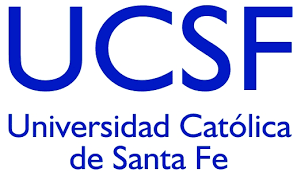 Intervención del interesado en el proceso.
Art. 36. Intervención del interesado en el proceso. Competencia. 
La persona en cuyo interés se lleva adelante el proceso es parte y puede aportar todas las pruebas que hacen a su defensa. 
Interpuesta la solicitud de declaración de incapacidad o de restricción de la capacidad ante el juez correspondiente a su domicilio o del lugar de su internación, si la persona en cuyo interés se lleva adelante el proceso ha comparecido sin abogado, se le debe nombrar uno para que la represente y le preste asistencia letrada en el juicio.
 La persona que solicitó la declaración puede aportar toda clase de pruebas para acreditar los hechos invocados.
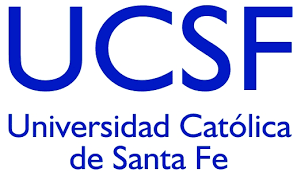 Cont./ Intervención del interesado en el proceso.
La norma prevé expresamente que la persona en cuyo interés se lleva adelante el proceso reviste el carácter de parte en el mismo, para lo cual deberá presentarse con abogado. 
De no hacerlo, se le deberá nombrar uno para que la represente y le preste asistencia letrada desde el inicio del juicio. 
A diferencia de lo que ocurría en el régimen anterior, en el cual el art. 147 del Código sustituido preveía la designación de un curador provisorio (también conocido como provisional o ad litem), sin perjuicio del derecho que le asistía a la persona a presentarse a su vez con su propio abogado, ahora la actuación será de carácter subsidiaria.
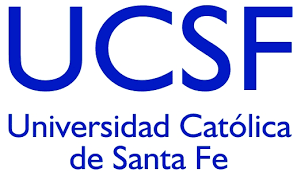 Cont./ Competencia. Prueba.-
Prueba:
			Rige el principio de amplitud probatoria. La persona en cuyo interés se lleva adelante el proceso puede aportar todas las pruebas que hacen a su defensa. 
Por su parte, quien solicitó la declaración de incapacidad o capacidad restringida puede aportar toda clase de pruebas para acreditar los hechos invocados.
Juez competente:
			Siguiendo el criterio de inmediación territorial, el juez competente para entender en la causa es el correspondiente al del domicilio de la persona o el de su lugar de internación.
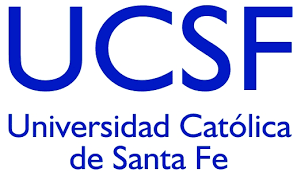 Medidas cautelares.
Art. 34. Medidas cautelares. Durante el proceso, el juez debe ordenar las medidas necesarias para garantizar los derechos personales y patrimoniales de la persona. En tal caso, la decisión debe determinar qué actos requieren la asistencia de uno o varios apoyos, y cuáles la representación de un curador. También puede designar redes de apoyo y personas que actúen con funciones especificas según el caso.
Hay veces que las circunstancias no ameritan mayores dilaciones y, aun con anterioridad al dictado de la sentencia definitiva, se abre la posibilidad de que se dicten medidas durante el proceso con el objeto de garantizar los derechos personales y patrimoniales del interesado.
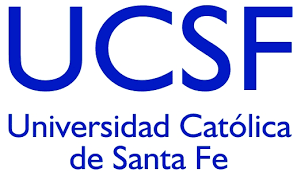 Art. 35. Entrevista personal. El juez debe garantizar la inmediatez con el interesado durante el proceso y entrevistarlo personalmente antes de dictar resolución alguna, asegurando la accesibilidad y los ajustes razonables del procedimiento de acuerdo a la situación de aquél. El Ministerio Público y, al menos, un letrado que preste asistencia al interesado, deben estar presentes en las audiencias.
Como una derivación del principio procesal de inmediación -que obra una connotación especial en esta clase de proceso se ha previsto el contacto directo del juez con la persona.
 Por lo tanto, la entrevista personal no será una mera facultad sino un deber indelegable del juez, quien deberá asegurarla en cada proceso.
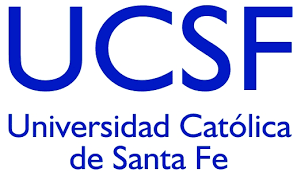 Sentencia.
Art. 37. Sentencia. La sentencia se debe pronunciar sobre los siguientes aspectos vinculados a la persona en cuyo interés se sigue el proceso:
a) diagnóstico y pronóstico;
b) época en que la situación se manifestó; 
c) recursos personales, familiares y sociales existentes; 
d) régimen para la protección, asistencia y promoción de la mayor autonomía posible. 
Para expedirse, es imprescindible el dictamen de un equipo interdisciplinario.
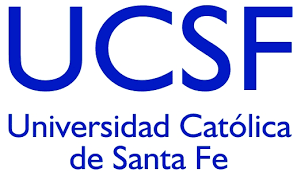 Cont./Contenido de la sentencia
La sentencia a dictarse al finalizar el proceso deberá necesariamente pronunciarse sobre los cuatro incisos que componen la norma.
 Los incs. a), c) y d) de la norma se proyectan básicamente sobre la valoración que deberá realizar el juez en los fundamentos del fallo, a fin de determinar los alcances de las restricciones impuestas a través de la sentencia (art. 38), de lo cual surgirá la razonabilidad del decisorio, como así también para la individualización de quiénes serán designados para ejercer el rol de curador o las funciones de apoyos.
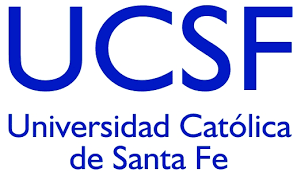 Cont./Contenido de la sentencia
Por su parte, el pronunciamiento judicial acerca de la época en que la situación se manifestó (inc. b), reviste importancia a los fines de juzgar la eficacia de los actos realizados por la persona antes de que se le dicte sentencia de incapacidad o capacidad restringida, de acuerdo a lo normado en el art. 45 del Código
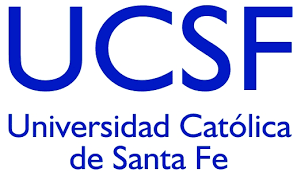 Alcances de la sentencia
Art. 38. Alcances de la sentencia. La sentencia debe determinar la extensión y alcance de la restricción y especificar las funciones y actos que se limitan, procurando que la afectación de la autonomía personal sea la menor posible.
Asimismo, debe designar una o más personas de apoyo o curadores de acuerdo a lo establecido en el artículo 32 de este Código y señalar las condiciones de validez de los actos específicos sujetos a la restricción con indicación de la o las personas intervinientes y la modalidad de su actuación.
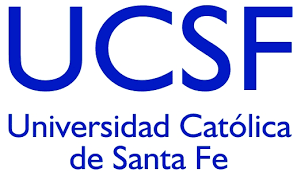 Alcances de la sentencia
La sentencia podrá: 
desestimar la acción; 
restringir la capacidad del sujeto (art. 32 párr. 10); 
declarar la incapacidad (art. 32 párr. 4°).La sentencia que limite la capacidad, ya sea en forma total ("incapacidad") o parcial ("capacidad restringida"), 
deberá indicar los curadores que se designan a la persona o los apoyos para la toma de decisiones, respectivamente. 
Es decir: la extensión y alcance de la restricción y la especificación de las funciones y actos que se limitan, equivale a la extensión de la incapacidad que menciona el art. 24 inc. c).
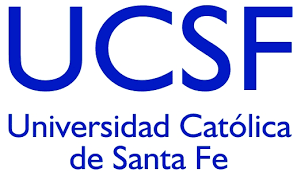 Registración de la sentencia
Art. 39. Registración de la sentencia. La sentencia debe ser inscripta en el Registro de Estado Civil y Capacidad de las Personas y se debe dejar constancia al margen del acta de nacimiento. Sin perjuicio de lo dispuesto en el artículo 45, los actos mencionados en este Capítulo producen efectos contra terceros recién a partir de la fecha de inscripción en el registro. Desaparecidas las restricciones, se procede a la inmediata cancelación registral.
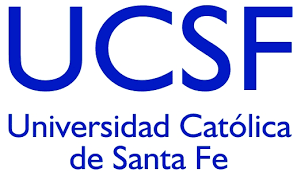 La sentencia que restrinja la capacidad jurídica de una persona, ya sea en forma total (incapacidad) o parcial (capacidad restringida), debe ser:
ser inscripta en el Registro de Estado Civil y Capacidad de las Persona; y, 
deberá dejar constancia como nota marginal en la partida de nacimiento de la persona. 
Este régimen procura dar publicidad de la sentencia y, a su vez, resguardar los derechos de terceros que contraten con la persona a la que se le ha restringido su capacidad jurídica.
En efecto, el art. 44 del Código establece que serán nulos los actos de la persona incapaz y con capacidad restringida que contrarían lo dispuesto en la sentencia realizados con posterioridad a su inscripción en el registro.
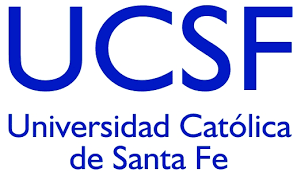 Revisión.
Art. 40. Revisión. La revisión de la sentencia declarativa puede tener lugar en cualquier momento, a instancias del interesado. En el supuesto previsto en el artículo 32, la sentencia debe ser revisada por el juez en un plazo no superior a tres años, sobre la base de nuevos dictámenes interdisciplinarios y mediando la audiencia personal con el interesado.
Es deber del Ministerio Público fiscalizar el cumplimiento efectivo de la revisión judicial a que refiere el párrafo primero e instar, en su caso, a que ésta se lleve a cabo si el juez no la hubiere efectuado en el plazo allí establecido.
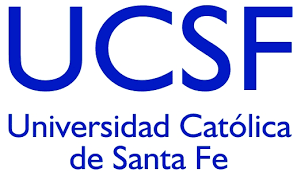 Internación.
Art. 41. Internación. La internación sin consentimiento de una persona, tenga o no restringida su capacidad, procede sólo si se cumplen los recaudos previstos en la legislación especial y las reglas generales de esta Sección. En particular: 
debe estar fundada en una evaluación de un equipo interdisciplinario de acuerdo a lo dispuesto en el artículo 37, que señale los motivos que la justifican y la ausencia de una alternativa eficaz menos restrictiva de su libertad;
sólo procede ante la existencia de riesgo cierto e inminente de un daño de entidad para la persona protegida o para terceros; 
es considerada un recurso terapéutico de carácter restrictivo y por el tiempo más breve posible; debe ser supervisada periódicamente; 
debe garantizarse el debido proceso, el control judicial inmediato y el derecho de defensa mediante asistencia jurídica; 
la sentencia que aprueba la internación debe especificar su finalidad, duración y periodicidad de la revisión.
 Toda persona con padecimientos mentales, se encuentre o no internada, goza de los derechos fundamentales y sus extensiones.
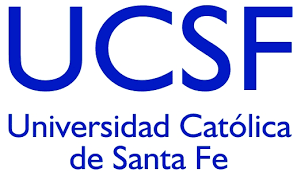 ¿Qué se entiende por internación?
Refiere a aquella en que la persona pasa las veinticuatro horas del día en el establecimiento, siendo irrelevante si éste es cerrado o de puertas abiertas, porque lo que importa es que la persona, reglamentariamente, está bajo control de sus autoridades el día y la noche enteros. 
No entran, en cambio, dentro de la normativa legal, las otras formas de alojamiento que, como el hospital de día o el de noche, no son verdaderas internaciones (Cárdenas, Grimson, Álvarez).
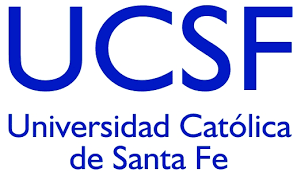 La ley 26.657 prevé dos tipos de internaciones:
voluntarias e 
involuntarias. 
Las internaciones son voluntarias cuando el consentimiento libre e informado es expresado en forma positiva y por escrito, por la propia persona mayor de edad y con capacidad jurídica a tal fin, debiendo mantenerse durante todo el tiempo que dure la internación. En estos casos, la persona podrá en cualquier momento decidir por sí misma el abandono de la internación.
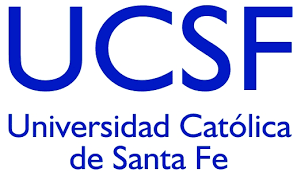 La internación involuntaria es considerada un recurso terapéutico de carácter excepcional, 
sólo puede ser dispuesta cuando existe riesgo cierto e inminente de un daño de entidad para la persona o para terceros -se abandona el criterio de la "peligrosidad", según el cual el riesgo podía ser potencial-, 
que debe estar determinado por un equipo interdisciplinario conformado al menos por dos profesionales de distintas disciplinas, uno de los cuales necesariamente debe ser psicólogo o médico psiquiatra (art. 20, ley 26.657); 
siempre que no exista otra alternativa eficaz para su tratamiento y menos restrictiva de su libertad (arts. 7° inc. d y 20 inc. b, ley 26.657).
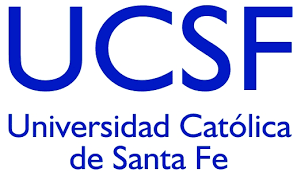 Art. 42. Traslado dispuesto por autoridad pública. Evaluación e internación. La autoridad pública puede disponer el traslado de una persona cuyo estado no admita dilaciones y se encuentre evaluación. En este caso, si fuese admitida la internación, debe cumplirse con los plazos y modalidades establecidos en la legislación especial. Las fuerzas de seguridad y servicios públicos de salud deben prestar auxilio inmediato.
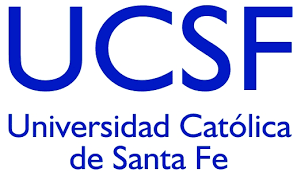 De lo expuesto surge que quienes prescriben las internaciones son los equipos de salud de los establecimientos de internación, según criterios determinados interdisciplinariamente. 
				Ahora bien, cuando la persona que se encuentra en una situación de riesgo cierto e inminente de daño de entidad para sí o para terceros no puede o no quiere concurrir a un establecimiento de salud, resulta de aplicación la norma en comentario.
 				Es así que la autoridad pública -fórmula amplia que incluye cualquier funcionario público en ejercicio de sus funciones, especialmente las fuerzas policiales y de seguridad, funcionarios públicos de la salud y los jueces podrá disponer el traslado de la persona a un centro de salud, para lo cual contará con el auxilio de las fuerzas de seguridad y de los servicios públicos de salud.
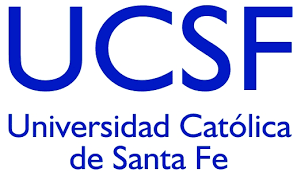 Actos realizados por persona incapaz o con capacidad restringida
Art. 44. Actos posteriores a la inscripción de la sentencia. Son nulos los actos de la persona incapaz y con capacidad restringida que contrarían lo dispuesto en la sentencia realizados con posterioridad a su inscripción en el Registro de Estado Civil y Capacidad de las Personas.
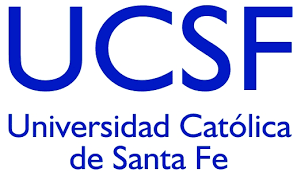 Actos posteriores a la inscripción de la sentencia.
Una vez que se encuentra firme la sentencia de capacidad restringida (art. 32 párr. 1°) o de incapacidad (art. 32 párr. 4°), la misma debe ser inscripta en el Registro de Estado Civil y Capacidad de las Personas (art. 39). 
			De la sentencia surgirán los alcances de las restricciones al ejercicio de la capacidad jurídica que fueron impuestas judicialmente. 
			Desde entonces, son nulos los actos de la persona incapaz o con capacidad restringida que contrarían lo dispuesto en la sentencia realizados con posterioridad a su inscripción en el Registro. 
Se trata de un supuesto de nulidad relativa ya que se impone la sanción sólo en protección del interés de la persona (art. 386).
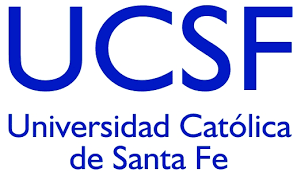 Otorgamiento de testamento
En principio, es nulo el testamento que haya sido otorgado por persona judicialmente declarada incapaz. 
		Sin embargo, podrá otorgarlo en intervalos lúcidos que sean suficientemente ciertos como para asegurar que la enfermedad ha cesado por entonces (art. 2467 inc. d). 
		Ello así, sin perjuicio de la aplicación de la causal de nulidad prevista en el art. 2467 inc. e) ("persona privada de razón en el momento de testar").
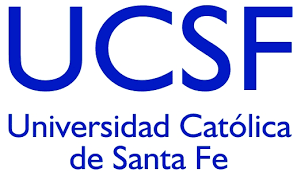 Celebración de matrimonio
Con relación al matrimonio, es un impedimento dirimente la falta permanente o transitoria de salud mental de la persona que le impide tener discernimiento para el acto matrimonial (art. 403 inc. g). 
		A su vez, el art. 405 permite contraer matrimonio previa dispensa judicial, tras tener por acreditada la comprensión de las consecuencias jurídicas del acto matrimonial y de la aptitud para la vida de relación. 
		Se ha observado que se trata de una autorización judicial motivada por la ausencia del impedimento dirimente y no de una dispensa judicial a pesar de la existencia del impedimento (Tobías).
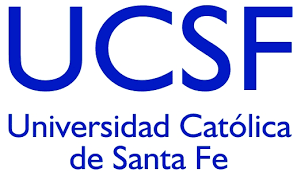 Actos anteriores a la inscripción.
Art. 45. Actos anteriores a la inscripción. Los actos anteriores a la inscripción de la sentencia pueden ser declarados nulos, si perjudican a la persona incapaz o con capacidad restringida, y se cumple alguno de los siguientes extremos: 
la enfermedad mental era ostensible a la época de la celebración del acto;
quien contrató con él era de mala fe;  
el acto es a título gratuito.
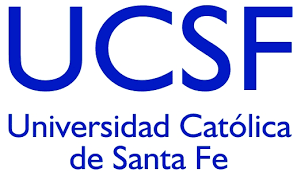 Actos anteriores a la inscripción
Regla general. Supuestos de procedencia
A diferencia de lo regulado en el art. 44 (actos posteriores a la inscripción), aquí se establece el régimen aplicable a los actos realizados con anterioridad a la inscripción de la sentencia en el Registro. 
Es decir que, en principio, se requeriría que con posterioridad a la celebración del acto se haya dictado una sentencia de incapacidad o capacidad restringida.
 Sin embargo, también podría interpretarse que el precepto resulta aplicable aun para aquellos casos donde no se haya dictado sentencia, debiéndose entonces exigir igual rigurosidad en el análisis que el exigido en el sistema del Código sustituido. 
Con relación a los actos anteriores a la inscripción que perjudiquen a la persona incapaz o con capacidad restringida, podrán ser declarados nulos si se cumple alguno de los presupuestos previstos en la norma.
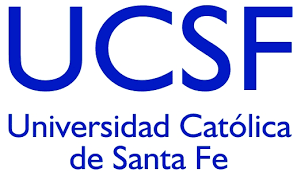 Improcedencia de la acción
El precepto dispone a contrario sensu, que los actos realizados con anterioridad a la inscripción de la sentencia en el Registro no podrán ser declarados nulos si el padecimiento mental no era ostensible a la época de la celebración y el contratante era buena fe y a título oneroso.
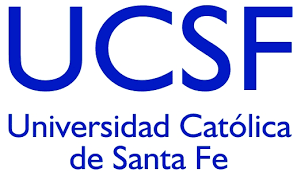 Persona fallecida.
Art. 46. Persona fallecida. Luego de su fallecimiento, los actos entre vivos anteriores a la inscripción de la sentencia no pueden impugnarse, excepto que la enfermedad mental resulte del acto mismo, que la muerte haya acontecido después de promovida la acción para la declaración de incapacidad o capacidad restringida, que el acto sea a título gratuito, o que se pruebe que quien contrató con ella actuó de mala fe.
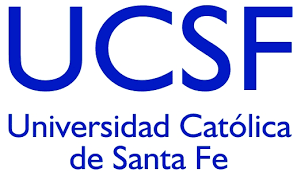 Persona fallecida
LA REGLA GENERAL :
						Luego de su fallecimiento, los actos entre vivos que hubiera celebrado la persona con anterioridad a la inscripción de la sentencia no podrán ser impugnados. 

EXCEPCIONES:  
La norma prevé cuatro supuestos de excepción. De darse cualquiera de ellos, puede prosperar la acción de nulidad del acto, sin que haga falta que concurra alguno de los otros.
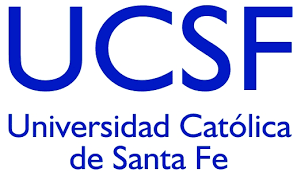 Persona fallecida
Ellos son:
		 1) que el padecimiento mental resulte del acto mismo. Es decir, que su contenido resulte por sí mismo objetivamente revelador del padecimiento, ya sea -según lo ha sostenido la doctrina por contener cláusulas irracionales, ventajas excesivas, consignar un precio ridículo, etc.;
		2) que la muerte se haya producido después de promovida la acción de declaración de incapacidad o capacidad restringida. A partir de esta fórmula, la nulidad también puede alcanzar los actos celebrados con anterioridad al inicio de la acción de declaración de incapacidad y capacidad restringida -es decir, no sólo los celebrados con posterioridad-, superando así las críticas que había merecido el régimen previsto en el art. 474 del Código sustituido; 
		3) que el acto sea a título gratuito;
 		4) que se pruebe que quien contrató con la persona con padecimiento mental actuó de mala fe, es decir, con conocimiento de la situación.
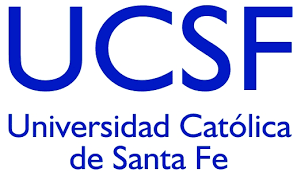 Cese de la incapacidad y de las restricciones a la capacidad
Art. 47. Procedimiento para el cese. El cese de la incapacidad o de la restricción a la capacidad debe decretarse por el juez que la declaró, previo examen de un equipo interdisciplinario integrado conforme a las pautas del artículo 37, que dictamine sobre el restablecimiento de la persona. Si el restablecimiento no es total, el juez puede ampliar la nómina de actos que la persona puede realizar por sí o con la asistencia de su curador o apoyo.
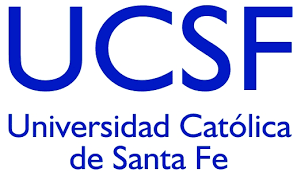 Procedimiento para el cese.
La norma prevé el supuesto en el cual ya no resulta necesario mantener las restricciones al ejercicio de la capacidad de la persona, para lo cual corresponde proceder al cese de las mismas a través de un nuevo proceso que desembocará en una nueva sentencia que así lo determine.
		Sin perjuicio de lo que puedan regular al respecto los códigos de procedimientos locales, el proceso para el cese de las restricciones estará regido por las normas que regulan el proceso de declaración de incapacidad y capacidad restringida. 					Además, se deberán regular mecanismos para asegurar el debido proceso y la defensa en juicio de la persona durante la instancia de revisión de sentencia (art. 40).